ФИЗКУЛЬТУРНО-ОЗДОРОВИТЕЛЬНЫЙ ПРОЕКТ
«АЗБУКА ЗДОРОВЬЯ»
ЦЕЛЬ ПРОЕКТА:
Сохранение и укрепление физического и психического здоровья детей с учётом индивидуальных особенностей
ЗАДАЧИ ПРОЕКТА:
Создать условия обеспечивающие охрану жизни и укрепления здоровья детей
 Реализовать систему мероприятий, направленных на оздоровление и физическое воспитание детей, развитие самостоятельности, инициативности, активности.
 Осуществлять просвещение родителей по вопросам воспитания и оздоровление детей.
«Витамины на тарелке»
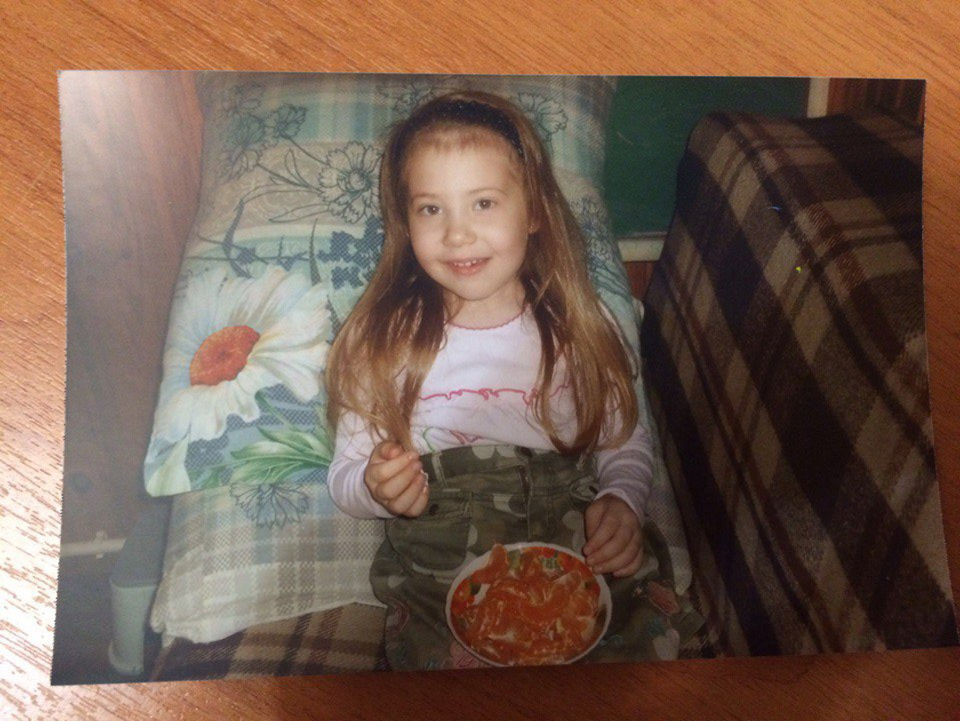 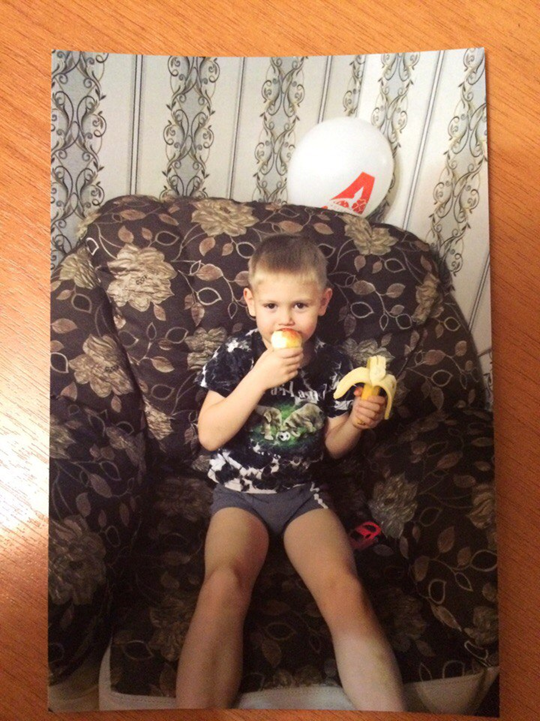 Физкультурный досуг «Веселый стадион»
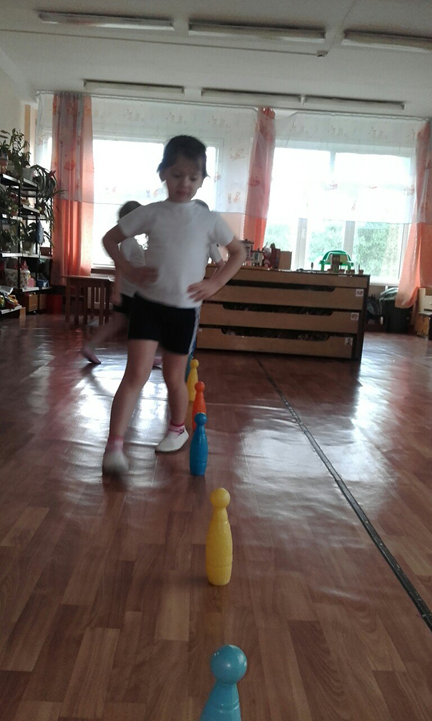 «Дорожка здоровья»
Спасибо за внимание!!!